Chapter 5: Switch Configuration
Instructor Materials
CCNA Routing and Switching
Routing and Switching Essentials v6.0
[Speaker Notes: Cisco Networking Academy Program
Routing and Switching Essentials v6.0
Chapter 5: Switch Configuration]
Chapter 5 - Sections & Objectives SMB
5.1 Basic Switch Configuration
5.2 Basic Device Configuration
Configure the management virtual interface on a switch.
Configure the port security feature to restrict network access.
[Speaker Notes: Cisco Networking Academy Program
Routing and Switching Essentials v6.0
Chapter 5: Switch Configuration]
5.1 Configure a Switch with Initial Settings
[Speaker Notes: 5 – Switch Configuration
5.1 – Configure a Switch with Initial Settings]
Switch Boot Sequence
Power-on self-test (POST), a program stored in ROM, executes and checks hardware like CPU and RAM.
The boot loader, also stored in ROM, runs and initializes parts within the CPU, initializes the flash file system, and then locates and loads an IOS image.
The IOS image can be defined within the BOOT environment variable. 
If the variable is not set, the switch scours through the flash file system searching for an executable image file, loading it into RAM, and launching it if found. 
If an executable image file is not found, the switch shows the prompt   switch: where a few commands are allowed in order to provide access to operating system files found in flash memory and files used to load or reload an operating system.
If an IOS operating system loads, the switch interfaces are initialized and any commands stored in the startup-config file load.
The startup-config file is stored in NVRAM.
[Speaker Notes: 5.1 – Basic Switch Configuration
5.1.1 – Configure a Switch with Initial Settings
5.1.1.1 – Switch Boot Sequence]
Switch Boot Sequence (Cont.)
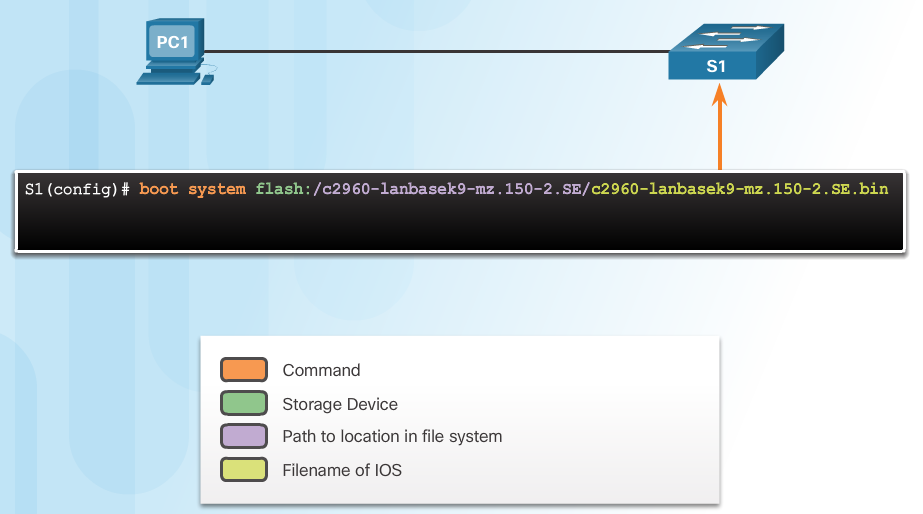 [Speaker Notes: 5.1 – Basic Switch Configuration
5.1.1 – Configure a Switch with Initial Settings
5.1.1.1 – Switch Boot Sequence]
Recovering From a System Crash
The boot loader prompt can be accessed through a console connection to the switch:
1. Cable the PC to the switch console port.
2. Configure the terminal emulation software on the PC.
3. Unplug the switch power cord.
4. Reconnect the power cord and at the same time or within 15 seconds, press and hold the Mode button on the front of the switch until the System LED turns an amber color briefly and then turns a solid green.
The boot loader command prompt is switch: (instead of Switch>).
The commands available through the boot loader command prompt are limited.
Use the help command to display the available commands.
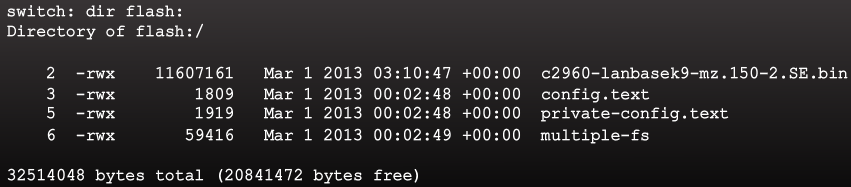 [Speaker Notes: 5.1 – Basic Switch Configuration
5.1.1 – Configure a Switch with Initial Settings
5.1.1.2 – Recovering From a System Crash]
Switch LED Indicators
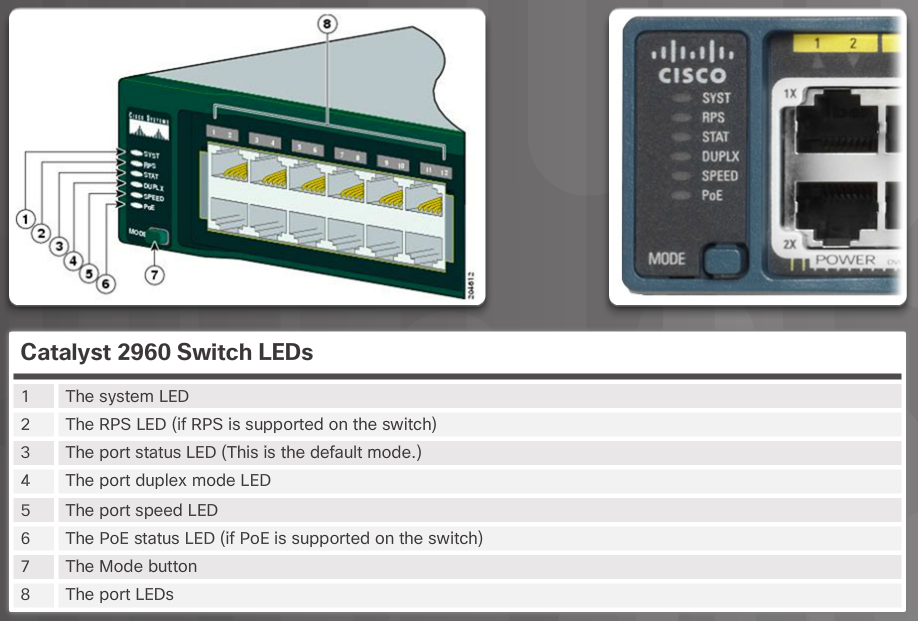 System LED shows if the switch has power applied.
Port LED states:
Off – no link or shut down
Green – link is present
Blinking green – data activity
Alternating green and amber – link fault
Amber – port is not sending data; common for first 30 seconds of connectivity or activation
Blinking amber – port is blocking to prevent a switch loop
[Speaker Notes: 5.1 – Basic Switch Configuration
5.1.1 – Configure a Switch with Initial Settings
5.1.1.3 – Switch LED Indicators]
Preparing for Basic Switch Management
To configure a switch for remote access, the switch must be configured with an 
IP address, subnet mask, and default gateway.
One particular switch virtual interface (SVI) is used to manage the switch:
A switch IP address is assigned to an SVI.
By default the management SVI is controlled and configured through VLAN 1. 
The management SVI is commonly called the management VLAN.
For security reasons, it is best practice to use a VLAN other than VLAN 1 for the management VLAN.
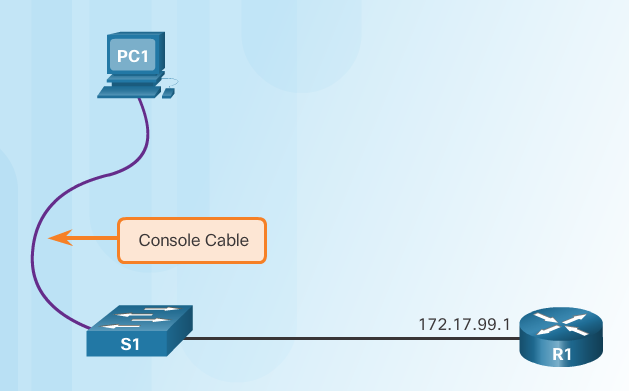 Remember that the switch console port is on the back of the switch.
[Speaker Notes: 5.1 – Basic Switch Configuration
5.1.1 – Configure a Switch with Initial Settings
5.1.1.4 – Preparing for Basic Switch Management]
Switching Process: Learn
Examining the Source MAC Address
Switches examine all incoming frames for new source MAC address information to learn. 
If the source MAC address is unknown, it is added to the table along with the port number. 
If the source MAC address does exist, the switch updates the refresh timer for that entry. 
By default, most Ethernet switches keep an entry in the table for 5 minutes.
Switching Process: Forward
Examining the Destination MAC Address
If the destination MAC address is a broadcast or a multicast, the frame is also flooded out all ports except the incoming port.
If the destination MAC address is a unicast address, the switch will look for a match in its MAC address table.
If the destination MAC address is in the table, it will forward the frame out the specified port.
If the destination MAC address is not in the table (i.e., an unknown unicast)  the switch will forward the frame out all ports except the incoming port.
Configuring Basic Switch Management Access with IPv4
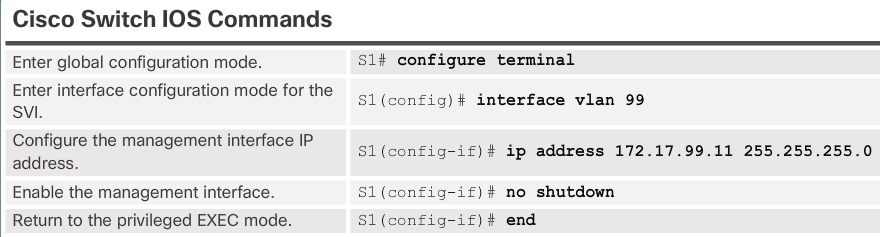 exit
Important Concept
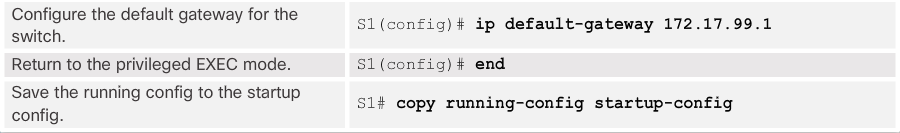 The default gateway is the router address and is used by the switch to communicate with other networks.
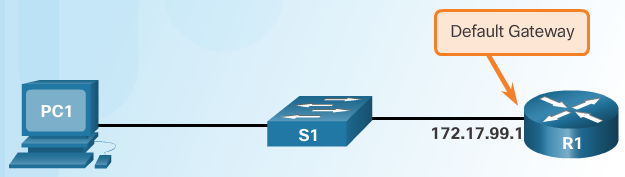 [Speaker Notes: 5.1 – Basic Switch Configuration
5.1.1 – Configure a Switch with Initial Settings
5.1.1.5 – Configuring Basic Switch Management Access with IPv4]
Basic Switch Configuration
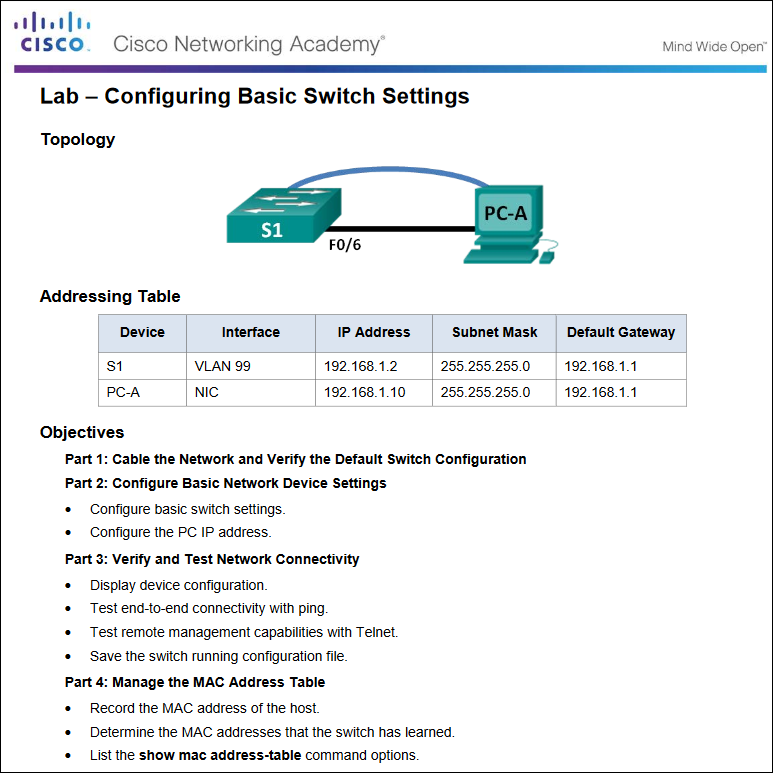 [Speaker Notes: 5.1 – Basic Switch Configuration
5.1.1 – Configure a Switch with Initial Settings
5.1.1.6 – Lab - Basic Switch Configuration]
Duplex Communication
Gigabit Ethernet and 10Gb Ethernet NICs require full-duplex connections to operate.
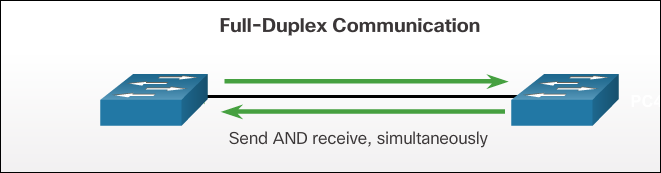 Bidirectional communication
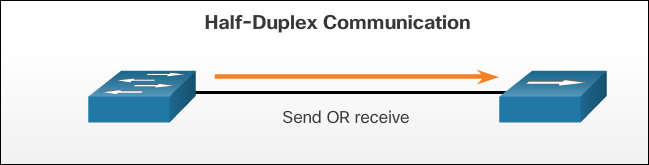 Unidirectional communication
Obvody pro detekci kolize jsou vypnuty
[Speaker Notes: 5.1 – Basic Switch Configuration
5.1.2 – Configure Switch Ports
5.1.2.1 – Duplex Communication]
Configure Switch Ports at the Physical Layer
Some switches have the default setting of auto for both duplex and speed.
Mismatched duplex and/or speed settings can cause connectivity issues.
Always check duplex and speed settings using the show interface interface_id command.
All fiber ports operate at one speed and are always full-duplex.
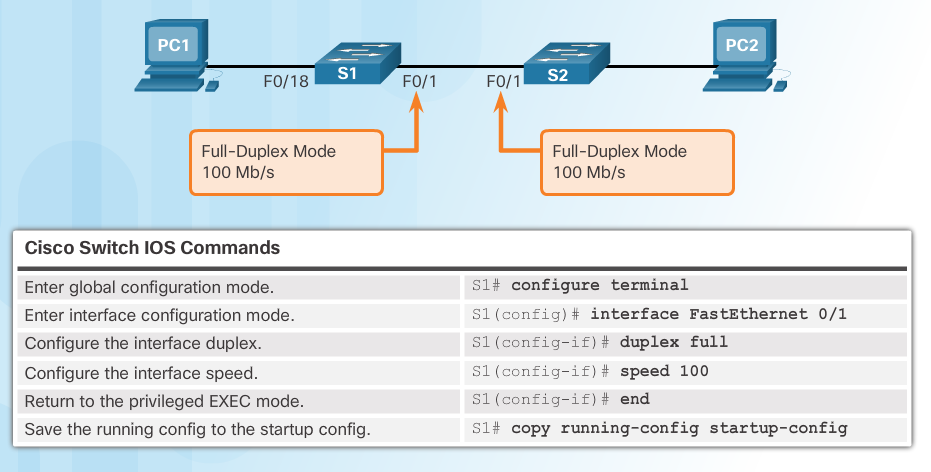 [Speaker Notes: 5.1 – Basic Switch Configuration
5.1.2 – Configure Switch Ports
5.1.2.2 – Configure Switch Ports at the Physical Layer]
Auto-MDIX
Some switches have the automatic medium-dependent interface crossover (auto-MDIX) feature that allows an interface to detect the required cable connection type (straight-through or crossover) and configure the connection appropriately.
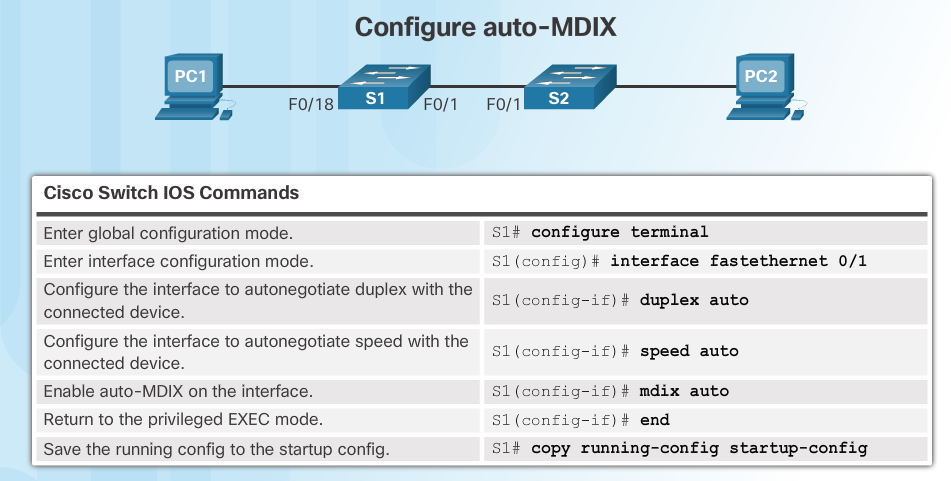 [Speaker Notes: 5.1 – Basic Switch Configuration
5.1.2 – Configure Switch Ports
5.1.2.3 – Auto-MDIX]
Auto-MDIX (Cont.)
Use the show controllers Ethernet-controller command to verify auto-MDIX settings.
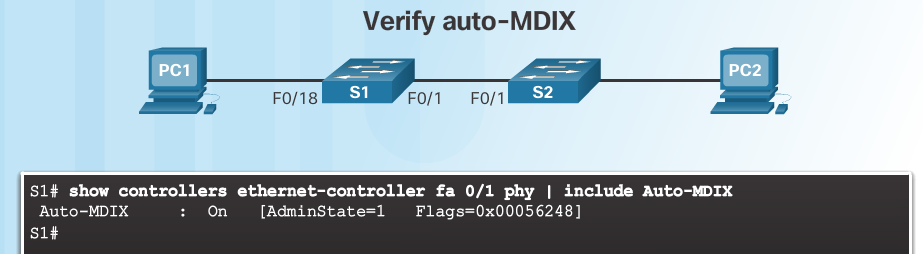 [Speaker Notes: 5.1 – Basic Switch Configuration
5.1.2 – Configure Switch Ports
5.1.2.3 – Auto-MDIX (Cont.)]
Verifying Switch Port Configuration
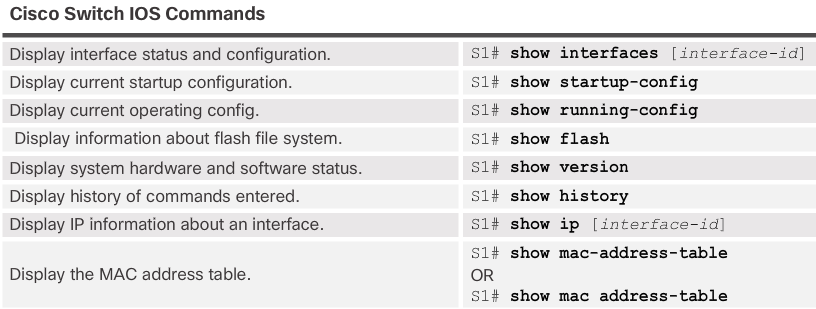 [Speaker Notes: 5.1 – Basic Switch Configuration
5.1.2 – Configure Switch Ports
5.1.2.4– Verifying Switch Port Configuration]
Verifying Switch Port Configuration (Cont.)
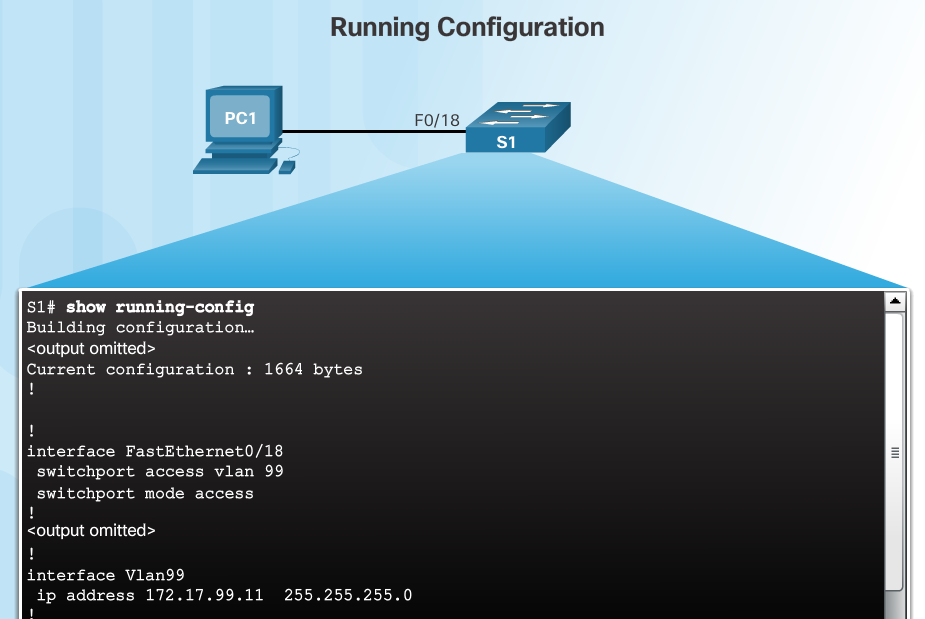 [Speaker Notes: 5.1 – Basic Switch Configuration
5.1.2 – Configure Switch Ports
5.1.2.4– Verifying Switch Port Configuration (Cont.)]
Verifying Switch Port Configuration (Cont.)
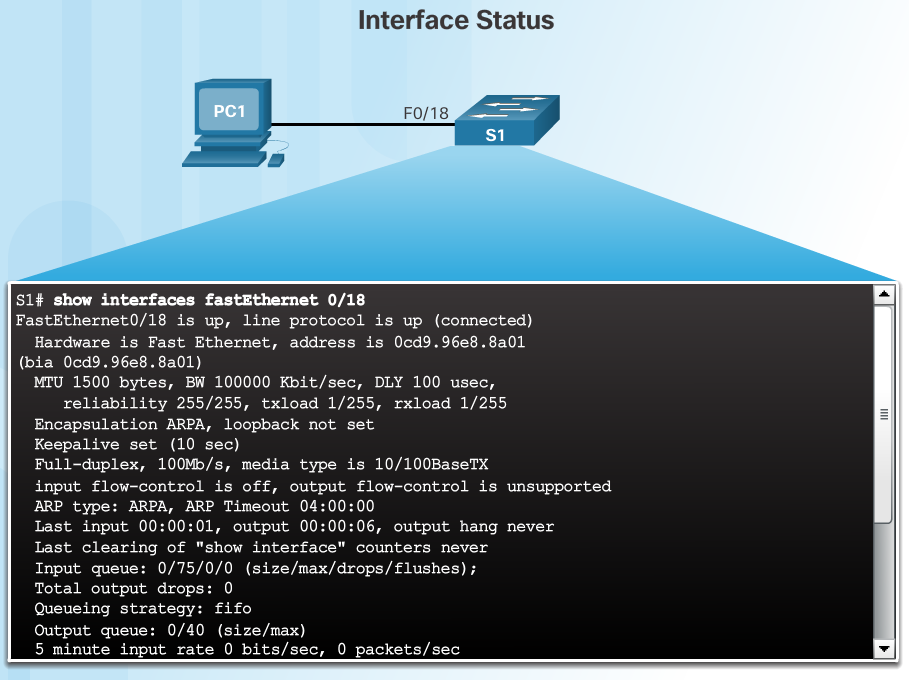 Layer 2 OK
Layer 1 OK
[Speaker Notes: 5.1 – Basic Switch Configuration
5.1.2 – Configure Switch Ports
5.1.2.4– Verifying Switch Port Configuration (Cont.)]
Network Access Layer Issues
Use the show interfaces command to detect common media issues.
The first parameter refers to Layer 1, the physical layer, and indicates if the interface is receiving a carrier detect signal.
The second parameter (protocol status) refers to the data link layer and indicates whether the data link layer protocol has been configured correctly and keepalives are being received.
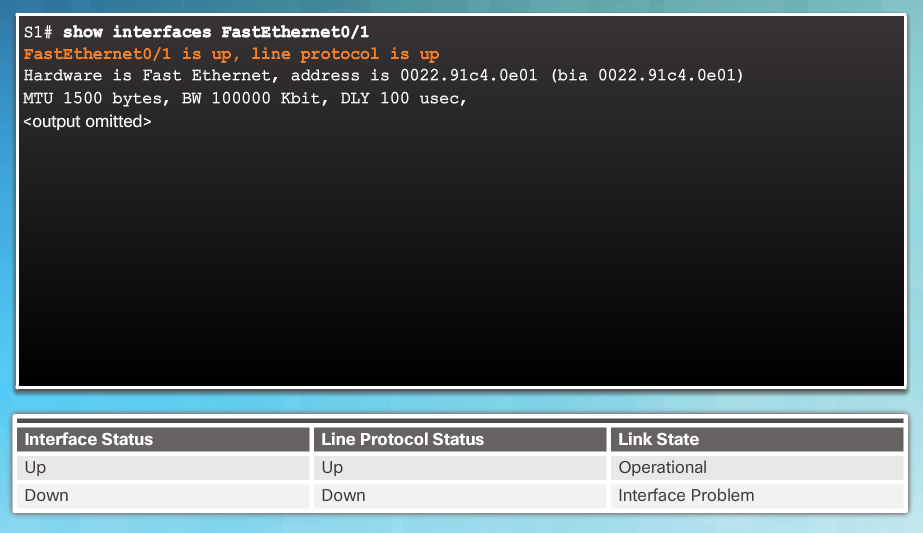 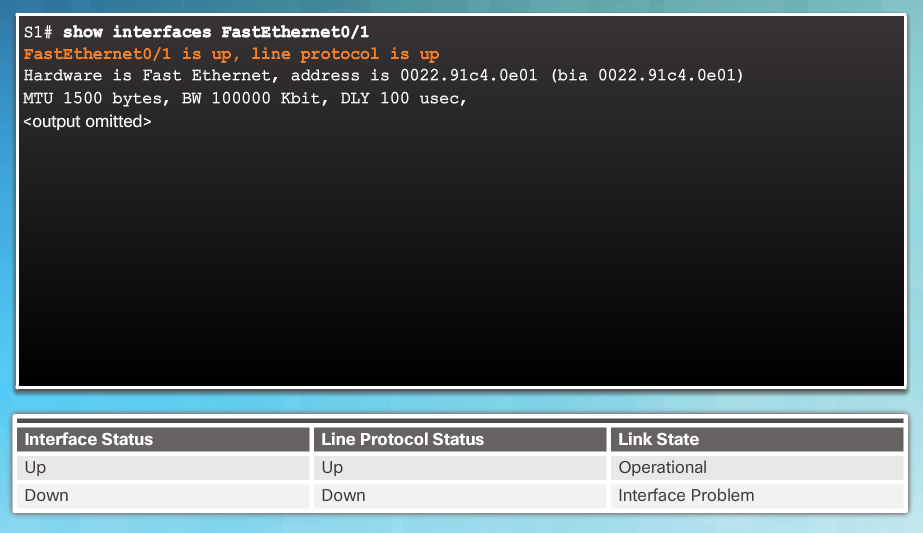 [Speaker Notes: 5.1 – Basic Switch Configuration
5.1.2 – Configure Switch Ports
5.1.2.5 – Network Access Layer Issues]
Network Access Layer Issues (Cont.)
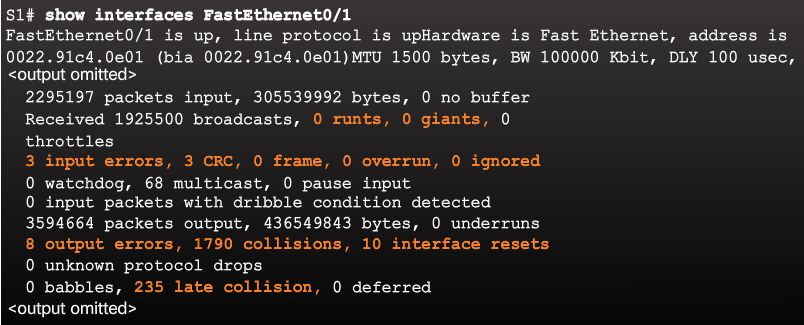 [Speaker Notes: 5.1 – Basic Switch Configuration
5.1.2 – Configure Switch Ports
5.1.2.5 – Network Access Layer Issues (Cont.)]
Late collision
Pozdní kolize jsou problémem, protože jakmile NIC zmešká skutečnost, že došlo ke kolizi, zotavení a opakovaný přenos jsou ponechány na horních vrstvách a doba zotavení drasticky vzroste. Zatímco síťová karta obvykle obnoví a znovu vysílá rámec za 2 –3 ms, u horních vrstev trvá obvykle 10x až 100x déle.
Troubleshooting Network Access Layer Issues
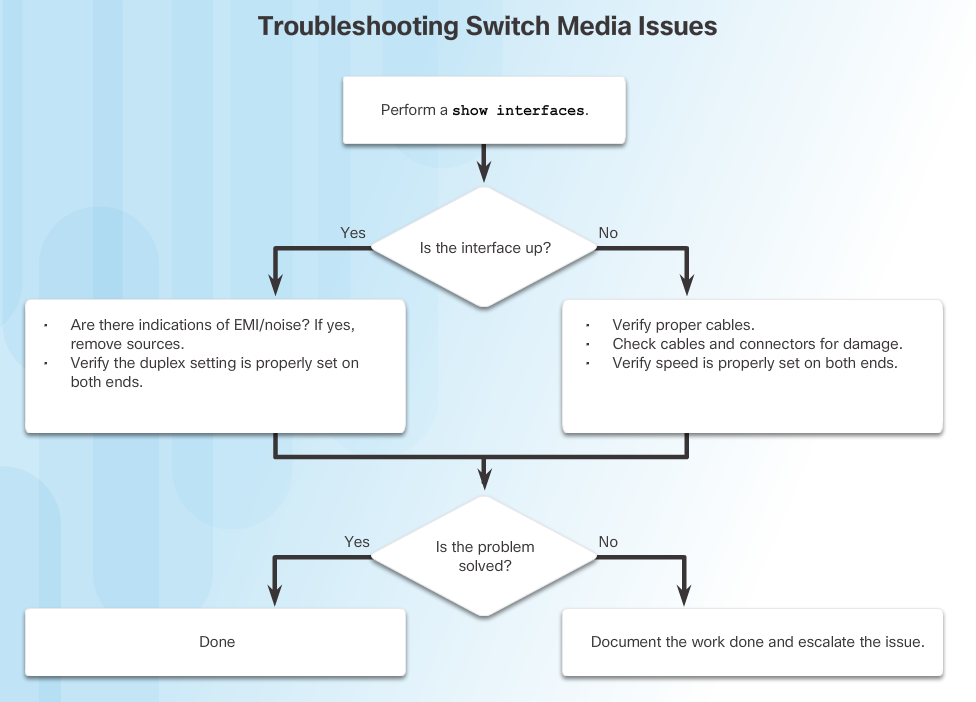 [Speaker Notes: 5.1 – Basic Switch Configuration
5.1.2 – Configure Switch Ports
5.1.2.6– Troubleshooting Network Access Layer Issues]
5.2 Switch Security
[Speaker Notes: 5 - Switch Configuration
5.2 – Switch Security]
SSH Operation
Secure Shell (SSH) 
An alternative protocol to Telnet. Telnet uses unsecure plaintext of the username and password as well as the data transmitted.
SSH is more secure because it provides an encrypted management connection.
Wireshark Capture of Telnet
Wireshark Capture of SSH
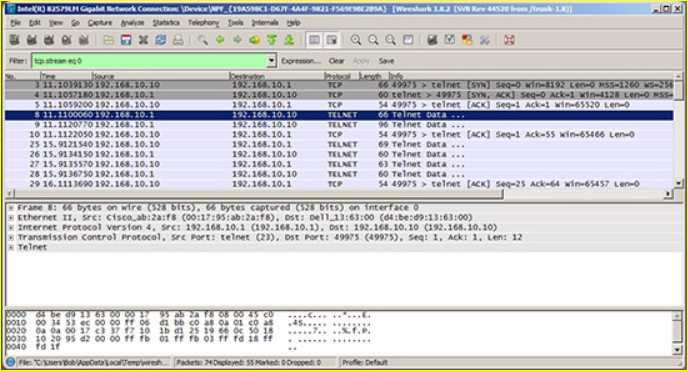 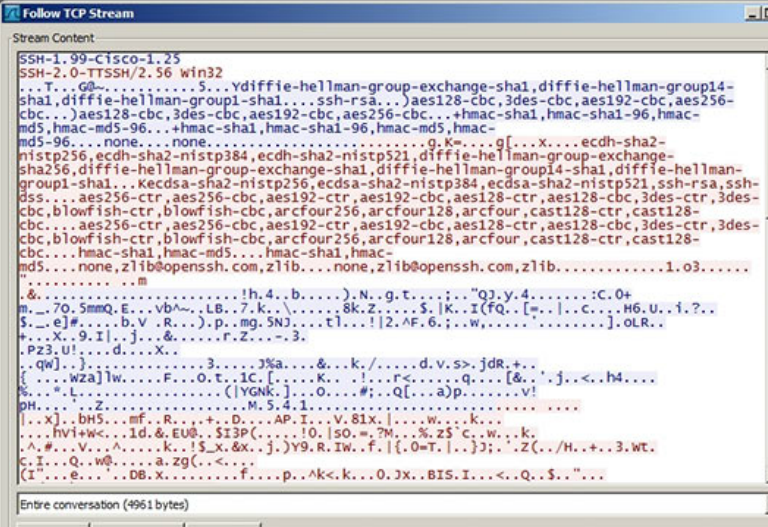 [Speaker Notes: 5.2 – Switch Security
5.2.1 – Secure Remote Access
5.2.1.1 – SSH Operation]
SSH Operation (Cont.)
A switch must have an IOS version (k9 at the end of the IOS file name) that includes cryptographic capabilities in order to configure and use SSH. 
Use the show version command to see the IOS version.
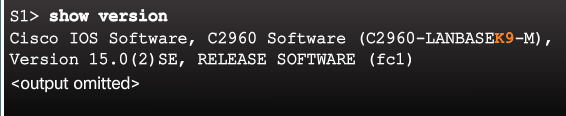 [Speaker Notes: 5.2 – Switch Security
5.2.1 – Secure Remote Access
5.2.1.1 – SSH Operation (Cont.)]
Configuring SSH
Commonly forgotten command that is used in key generation
Verify SSH support.
Configure the IP domain name.
Generate RSA key pairs.
Configure user authentication.
Configure the vty lines.
Enable SSH version 2.
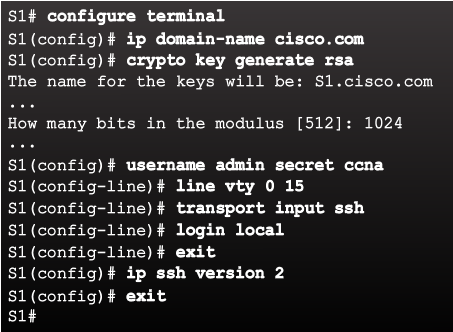 Default is to accept both Telnet and SSH (transport input all)
The login local command forces the use of the local database for username/password.
[Speaker Notes: 5.2 – Switch Security
5.2.1 – Secure Remote Access
5.2.1.2 – Configuring SSH]
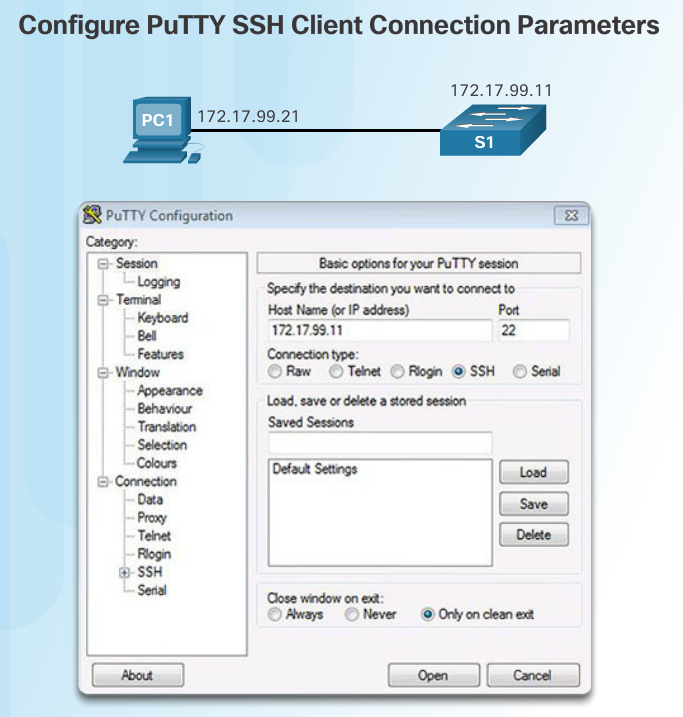 Verifying SSH
On the PC, connect to the switch using SSH.
Packet Tracer: ssh –l 172.17.99.11
Switch IP address
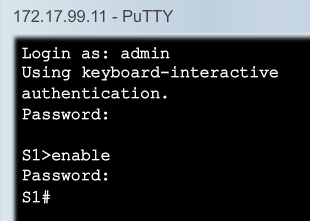 [Speaker Notes: 5.2 – Switch Security
5.2.1 – Secure Remote Access
5.2.1.3 – Verifying SSH]
Verifying SSH
On the PC, connect to the switch using SSH.
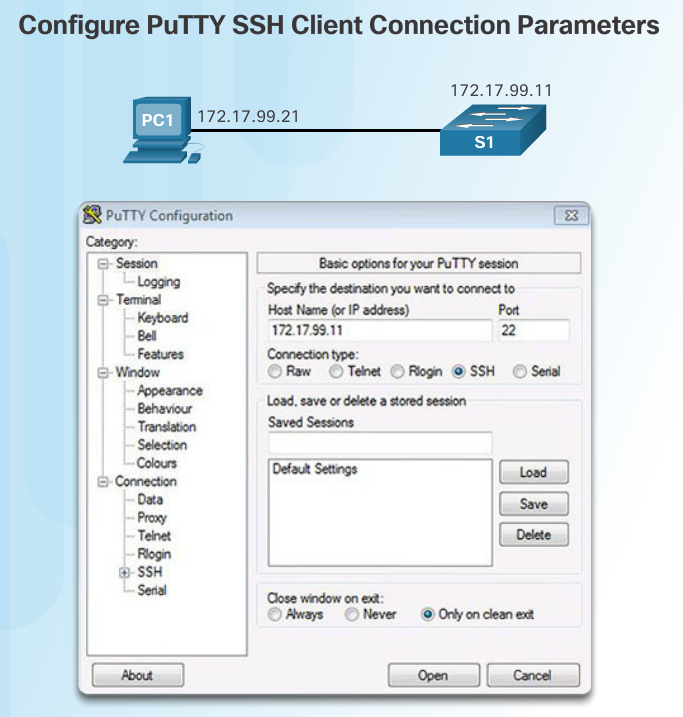 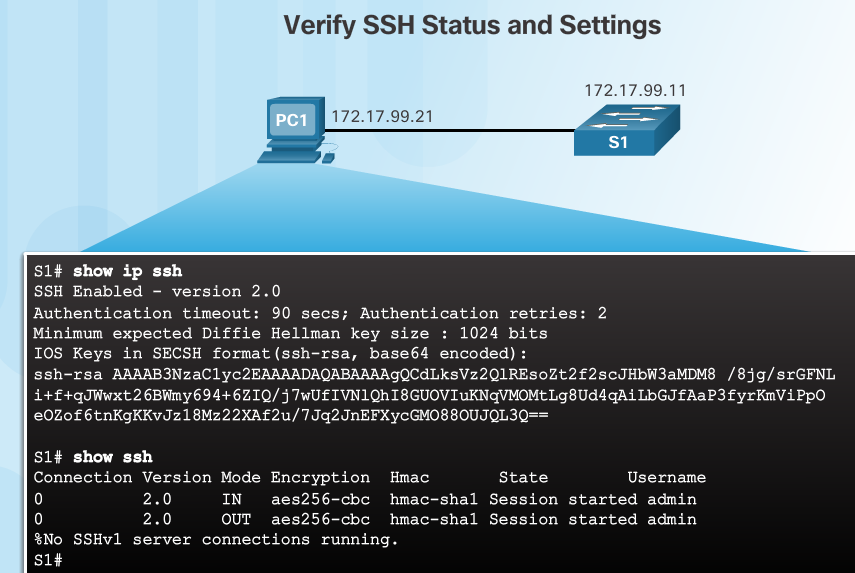 Switch IP address
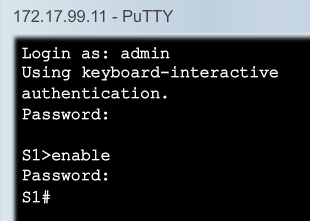 The PC is using SSH to communicate and issue commands on the switch.
[Speaker Notes: 5.2 – Switch Security
5.2.1 – Secure Remote Access
5.2.1.3 – Verifying SSH]
Packet Tracer – Configuring SSH
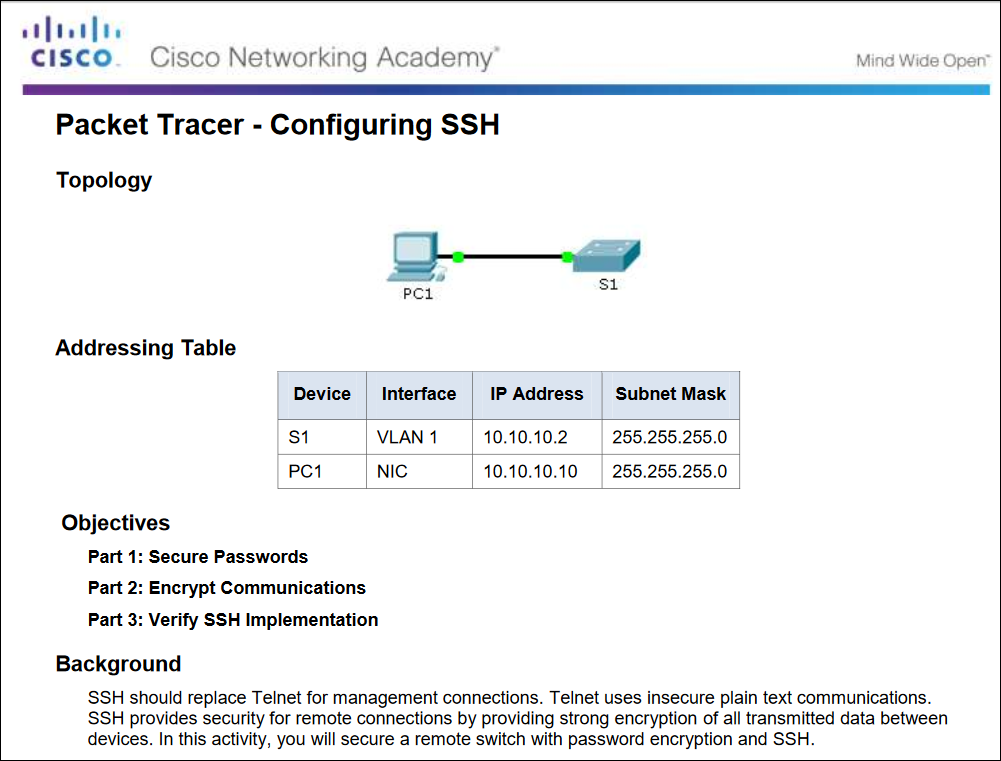 [Speaker Notes: 5.2 – Switch Security
5.2.1 – Secure Remote Access
5.2.1.4 – Packet Tracer – Configuring SSH]
Secure Unused Ports
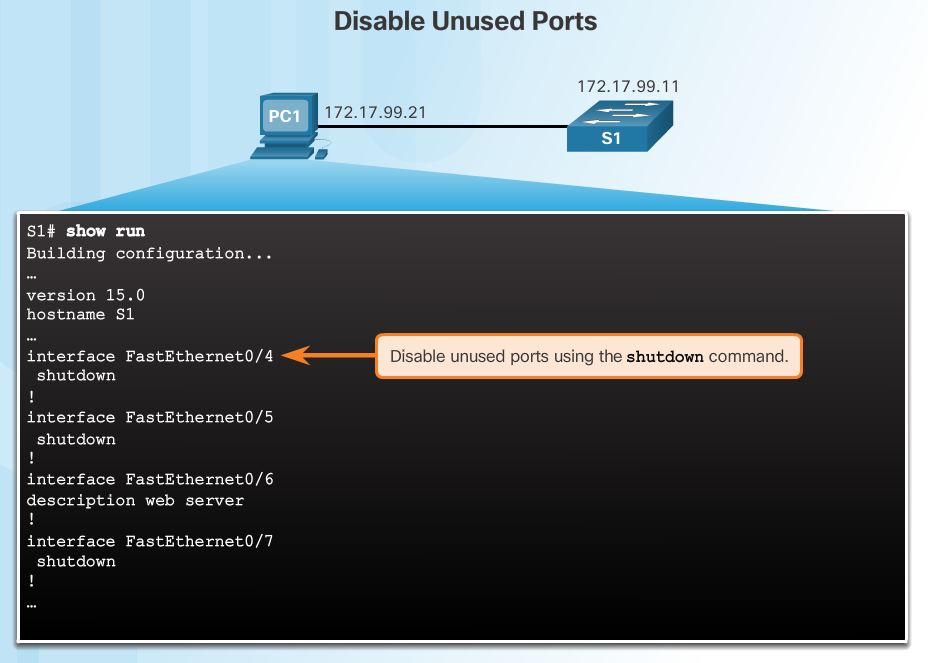 The interface range command can be used to apply a configuration to several switch ports at one time.
[Speaker Notes: 5.2 – Switch Security
5.2.2 – Switch Port Security
5.2.2.1 – Secure Unused Ports]
Port Security: Operation
Port security limits the number of valid MAC addresses allowed to transmit data through a switch port.
If a port has port security enabled and an unknown MAC address sends data, the switch presents a security violation.
Default number of secure MAC addresses allowed is 1.
Methods use to configure MAC addresses within port security:
Static secure MAC addresses – manually configure
     switchport port-security mac-address mac-address 
Dynamic secure MAC addresses – dynamically learned and removed if the switch restarts
Sticky secure MAC addresses – dynamically learned and added to the running configuration (which can later be saved to the startup-config to permanently retain the MAC addresses)
     switchport port-security mac-address sticky mac-address
Note: Disabling sticky learning converts sticky MAC addresses to dynamic secure addresses and removes them from the running-config.
[Speaker Notes: 5.2 – Switch Security
5.2.2 – Switch Port Security
5.2.2.2 – Port Security: Operation]
Port Security: Violation Modes
Protect – data from unknown source MAC addresses are dropped; a security notification IS NOT presented by the switch
Restrict - data from unknown source MAC addresses are dropped; a security notification IS presented by the switch and the violation counter increments.
Shutdown – (default mode) interface becomes error-disabled and port LED turns off. The violation counter increments. Issues the shutdown and then the no shutdown command on the interface to bring it out of the error-disabled state.
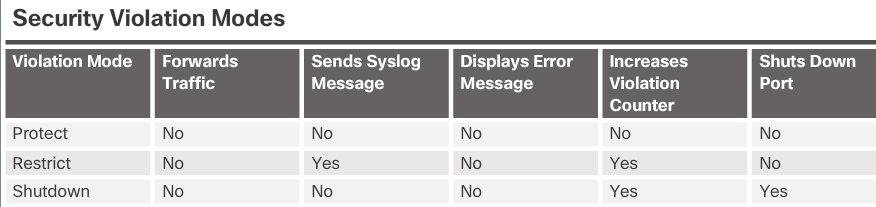 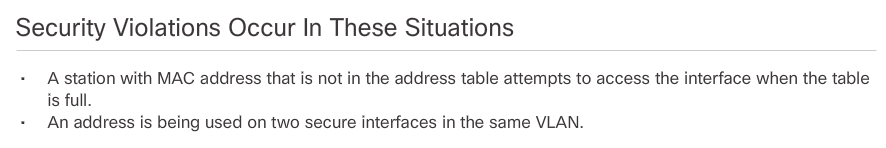 [Speaker Notes: 5.2 – Switch Security
5.2.2 – Switch Port Security
5.2.2.3 – Port Security: Violation Modes]
Port Security example: Configuring
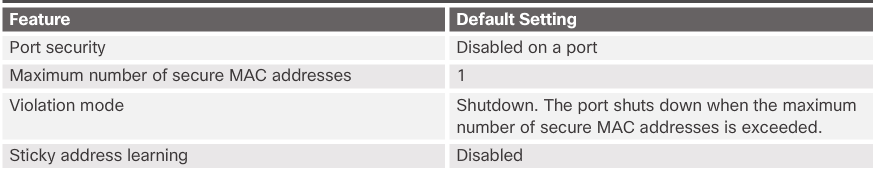 [Speaker Notes: 5.2 – Switch Security
5.2.2 – Switch Port Security
5.2.2.4 – Port Security: Configuring]
Port Security: Configuring (Cont.)
Before configuring port-security features, place the port in access mode and use the switchport port-security interface configuration command to enable port security on an interface.
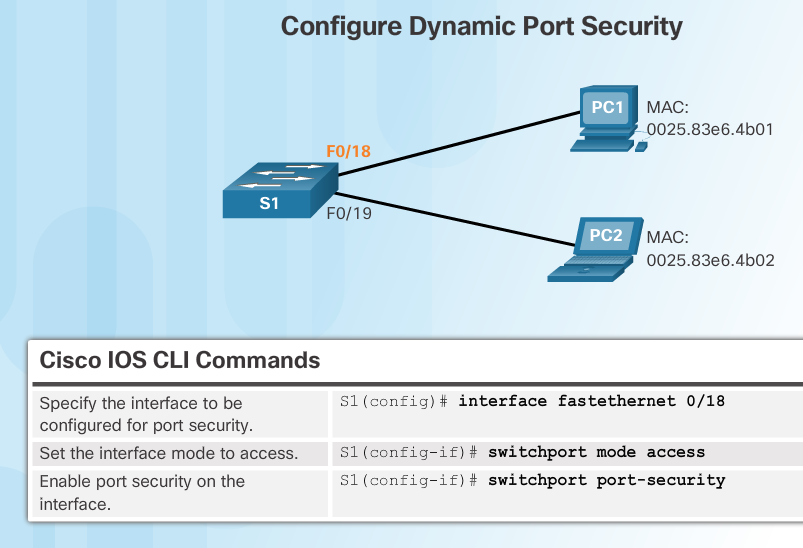 Most common configuration error is to forget this command!
[Speaker Notes: 5.2 – Switch Security
5.2.2 – Switch Port Security
5.2.2.4 – Port Security: Configuring (Cont.)]
Port Security: Configuring (Cont.)
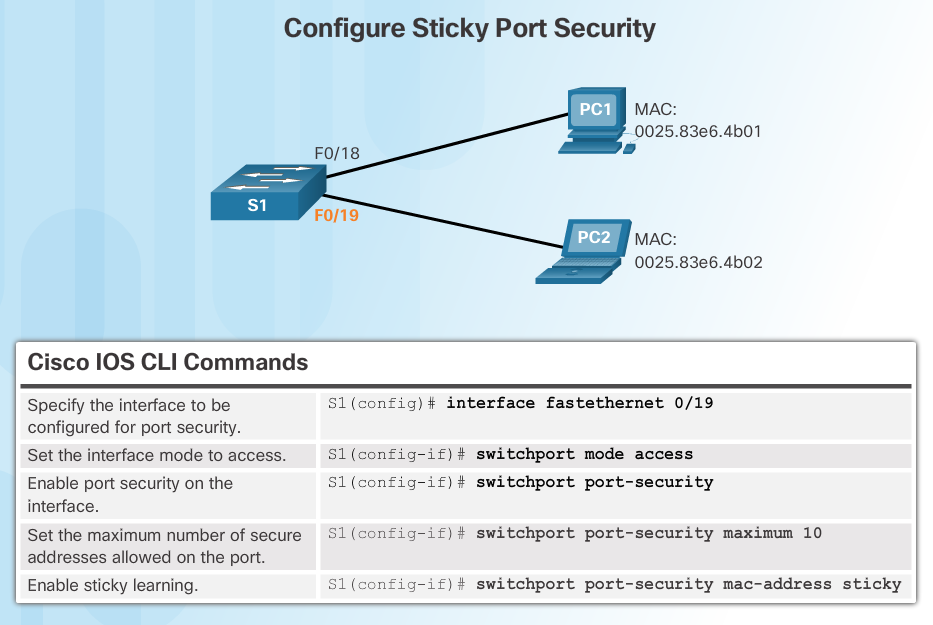 Most common configuration error is to forget this command!
[Speaker Notes: 5.2 – Switch Security
5.2.2 – Switch Port Security
5.2.2.4 – Port Security: Configuring (Cont.)]
Port Security: Verifying
Use the show port-security interface command to verify the maximum number of MAC addresses allowed on a particular port and how many of those addresses were learned dynamically using sticky.
Dynamic
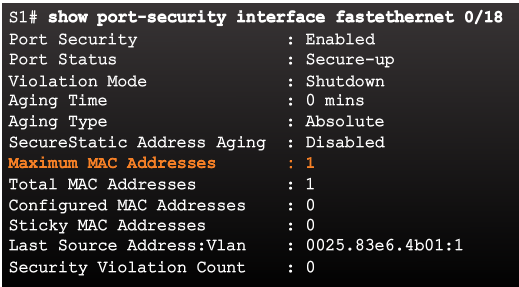 [Speaker Notes: 5.2 – Switch Security
5.2.2 – Switch Port Security
5.2.2.5 – Port Security: Verifying]
Port Security: Verifying
Use the show port-security interface command to verify the maximum number of MAC addresses
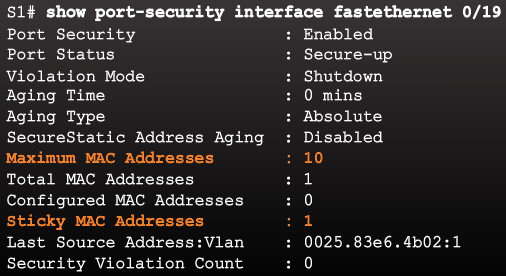 Sticky
[Speaker Notes: 5.2 – Switch Security
5.2.2 – Switch Port Security
5.2.2.5 – Port Security: Verifying]
Port Security: Verifying (Cont.)
Use the show running-config command to see learned MAC addresses added to the configuration.
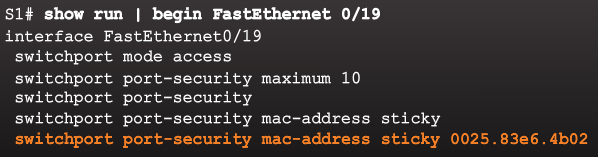 [Speaker Notes: 5.2 – Switch Security
5.2.2 – Switch Port Security
5.2.2.5 – Port Security: Verifying (Cont.)]
Port Security: Verifying (Cont.)
The show port-security address command shows how MAC addresses were learned on a particular port.
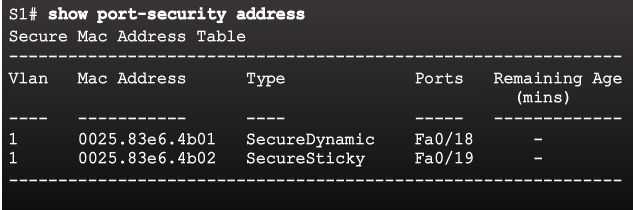 [Speaker Notes: 5.2 – Switch Security
5.2.2 – Switch Port Security
5.2.2.5 – Port Security: Verifying (Cont.)]
Ports in Error Disabled State
Switch console messages display when a port security violation occurs. Notice the port link status changes to down.
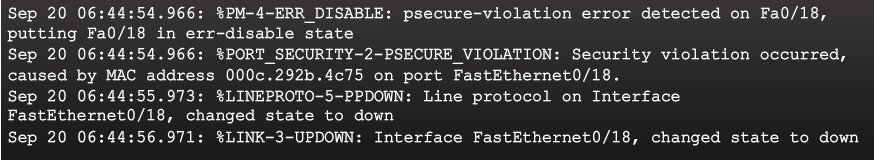 [Speaker Notes: 5.2 – Switch Security
5.2.2 – Switch Port Security
5.2.2.6 – Ports in Error Disabled State]
Ports in Error Disabled State (Cont.)
Check the port status and the port security settings.
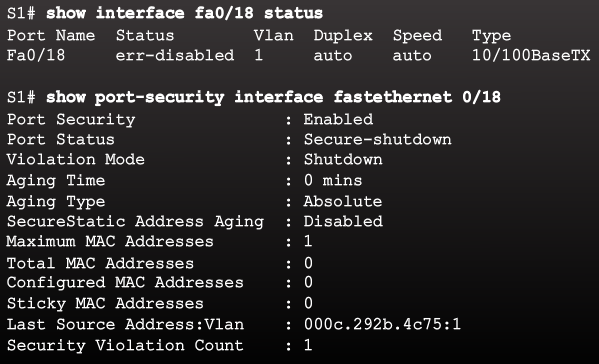 [Speaker Notes: 5.2 – Switch Security
5.2.2 – Switch Port Security
5.2.2.6 – Ports in Error Disabled State (Cont.)]
Ports in Error Disabled State (Cont.)
Do not re-enable a port until the security threat is investigated and eliminated. 
Notice that you must first shut the port down and then issue the no shutdown command in order to use the particular port again after a security violation has occurred.
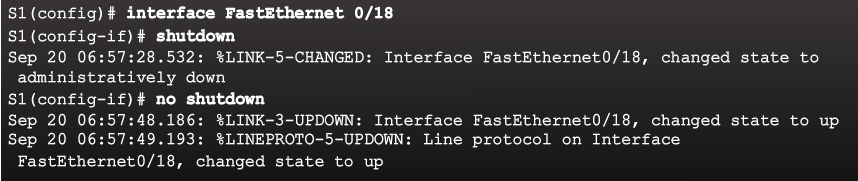 [Speaker Notes: 5.2 – Switch Security
5.2.2 – Switch Port Security
5.2.2.6 – Ports in Error Disabled State (Cont.)]
Hrátky s časem
Typická konfigurace
Jiný typický příklad
Packet Tracer – Configuring Switch Port Security
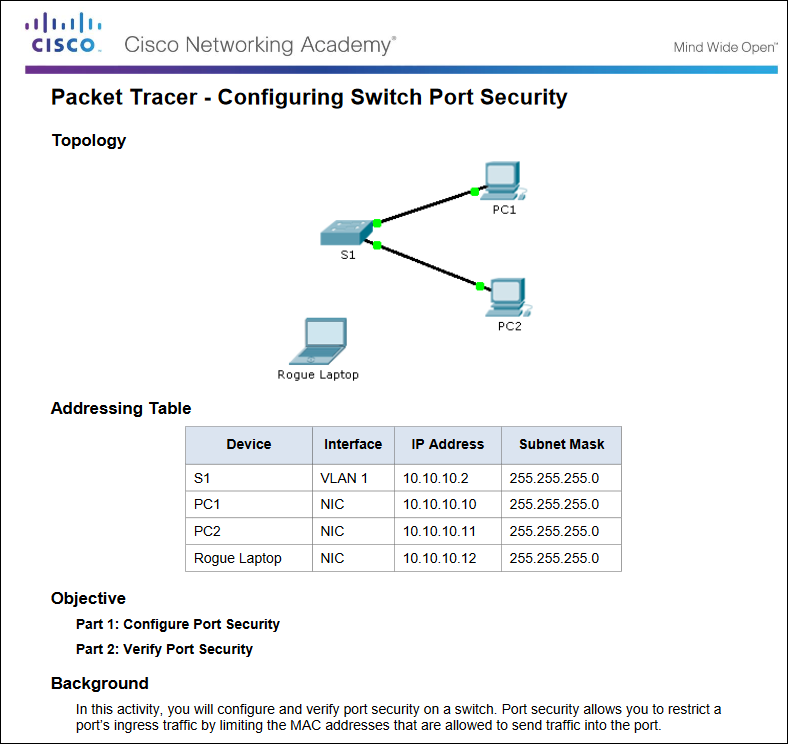 [Speaker Notes: 5.2 – Switch Security
5.2.2 – Switch Port Security
5.2.2.7 – Packet Tracer – Configuring Switch Port Security]
Packet Tracer – Troubleshooting Switch Port Security
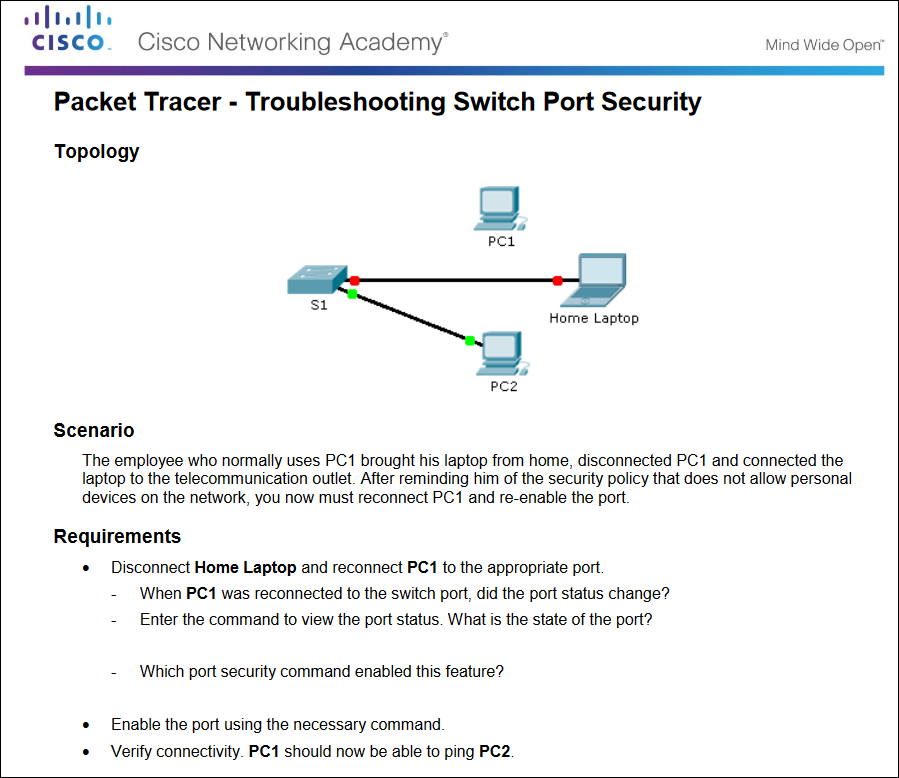 [Speaker Notes: 5.2 – Switch Security
5.2.2 – Switch Port Security
5.2.2.8 – Packet Tracer – Troubleshooting Switch Port Security]
Packet Tracer – Configuring Switch Security Features
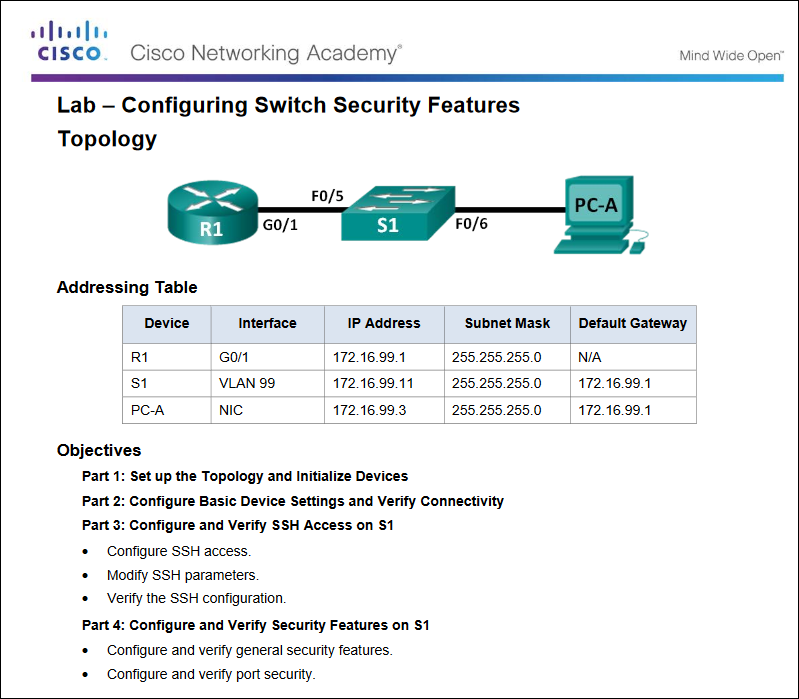 [Speaker Notes: 5.2 – Switch Security
5.2.2 – Switch Port Security
5.2.2.9 – Lab – Configuring Switch Security Features]
5.3 Chapter Summary
[Speaker Notes: 5 - Switch Configuration
5.3 – Summary]
Packet Tracer - Skills Integration Challenge
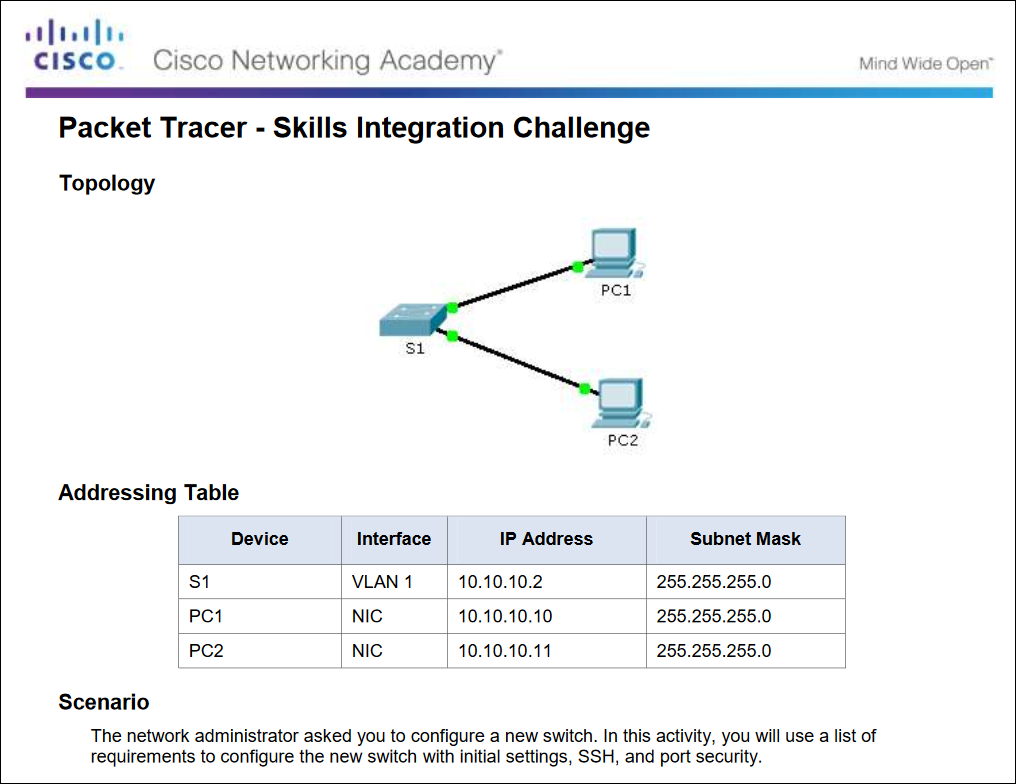 [Speaker Notes: 5.3 – Summary
5.3.1 – Conclusion 	
5.3.1.2 – Packet Tracer - Skills Integration Challenge]
Security best practices:
Disable ports that do not have a device connected to them using the shutdown command.
Avoid using VLAN 1 because it is commonly attacked.
Use port security to keep private devices from being attached to a network in place of a corporate wired device.
Nutné k zapamatování
config tinterface vlan 99ip address 172.17.99.11 255.255.255.0no shutdownip default-gateway 172.16.99.1 (address on the router that is on the same 172.17.99.0 network)vlan 99name Managementexit
Používejte příkazy show
show interfaces interface_id or show ip interface brief
show ip interface interface_id
show running-config
show flash
show version
show mac-address-table
? is a KEY to IOS. Promts
Switch>  (User EXEC mode that is shown when a switch first boots)
Switch#  (Privileged EXEC mode that is shown after someone types enable)
switch:    (Boot loader mode shown when a switch does not have, or cannot find, an operating system)
sh boot
[Speaker Notes: 5.3 – Summary
5.3.1 – Conclusion 	
5.3.1.3 – Switch Configuration]
New Terms and Commands
[Speaker Notes: Chapter 5 - New Terms and Commands]